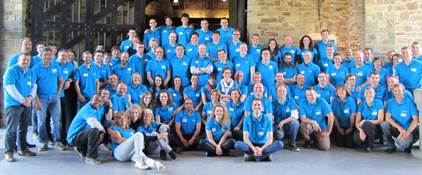 Cyclone 70
IBA Radiopharma’s high energy, high current cyclotron
Cyclone 70 = 2 models
Cyclone 70 XP  research + production solution
Proton (H-)
Deutons
Alpha
HH+


Cyclone 70P  production solution (Sr82 production)
Proton only (H-)
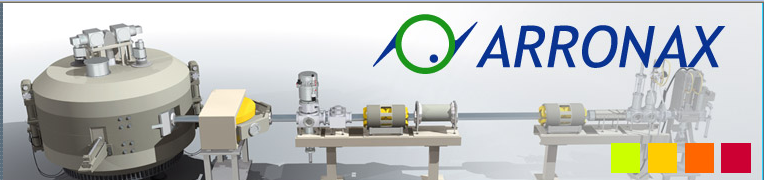 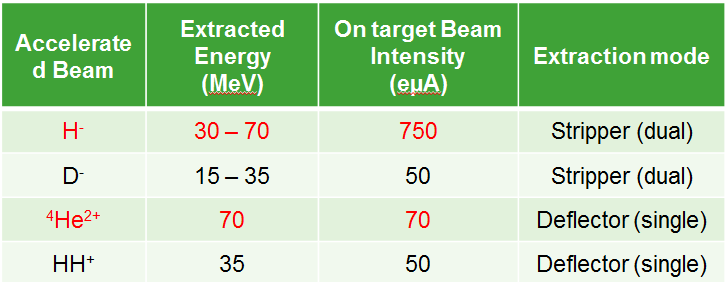 Main characteristics of Cyclone 70
Extracted beams ~1.23 T.m
NB: loads of details at cyclotrons & ECPM conferences as from 2007
Current status – multi-particle
70 MeV / 750 µA proton - World record established 10/2010
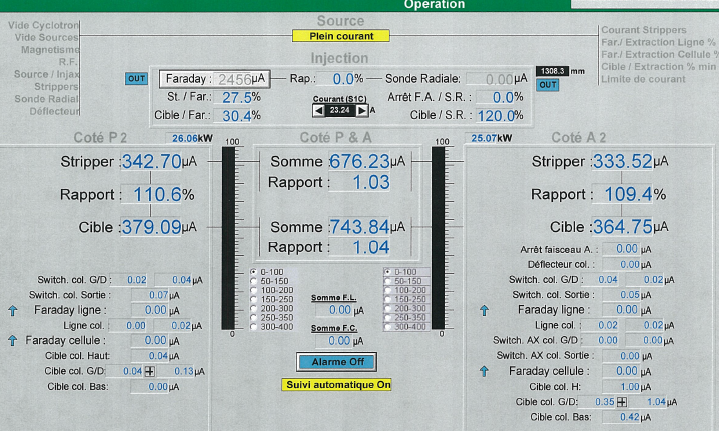 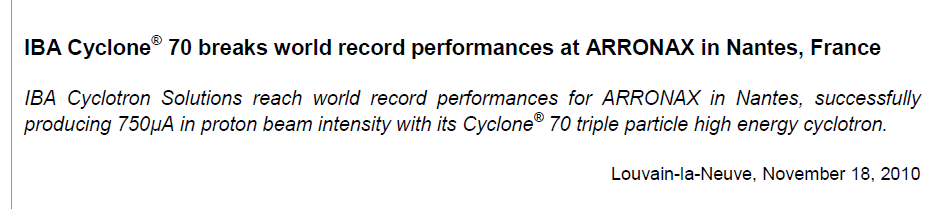 Current status of the proton only
Zevacor project being shipped soon, CDMN under mapping this summer
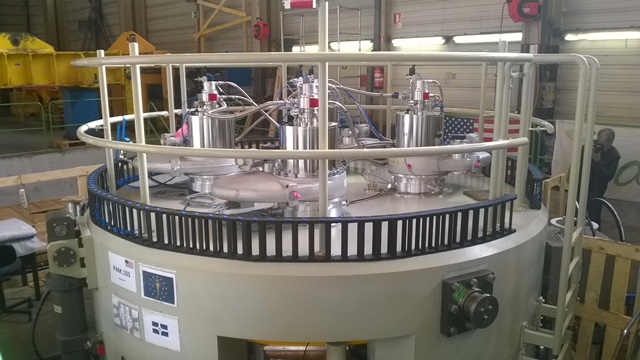 20 months from order to shipment of 1st Unit
Overview: from source to extraction
Sources
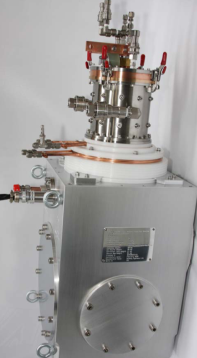 H-/D- => multicusp ion source from D-pace





q/M=0.5 => supernanogan from Pantechnik
Capacity 10mA H-, superbright emittance 
30 kV platform
Easy maintenance (one back plate with 4 filaments)
Differential pumping system for high vaccum level
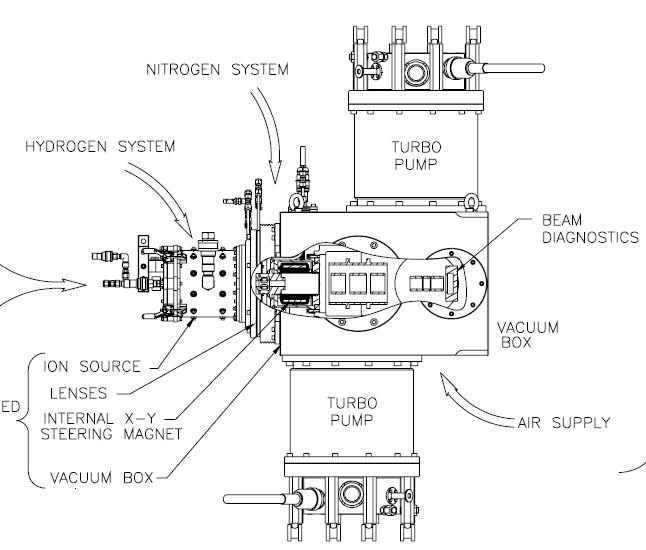 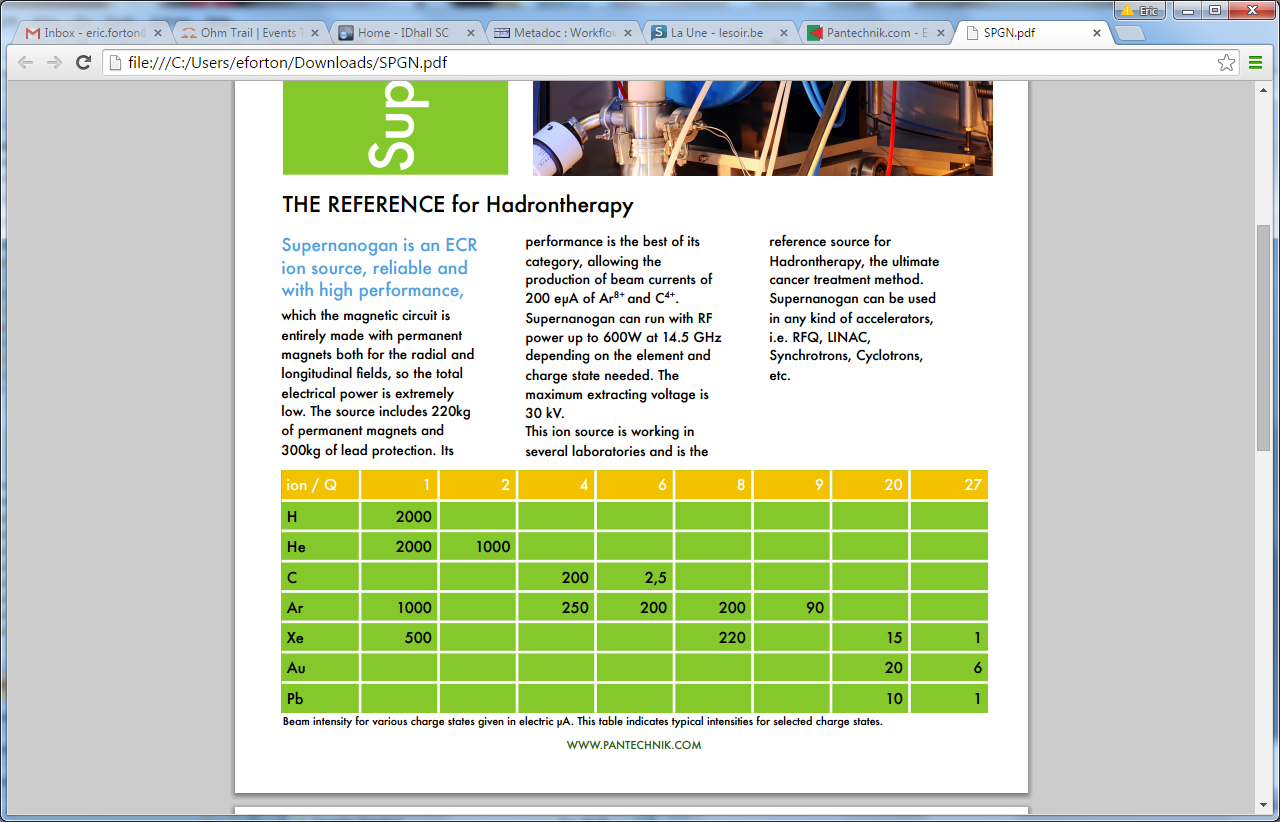 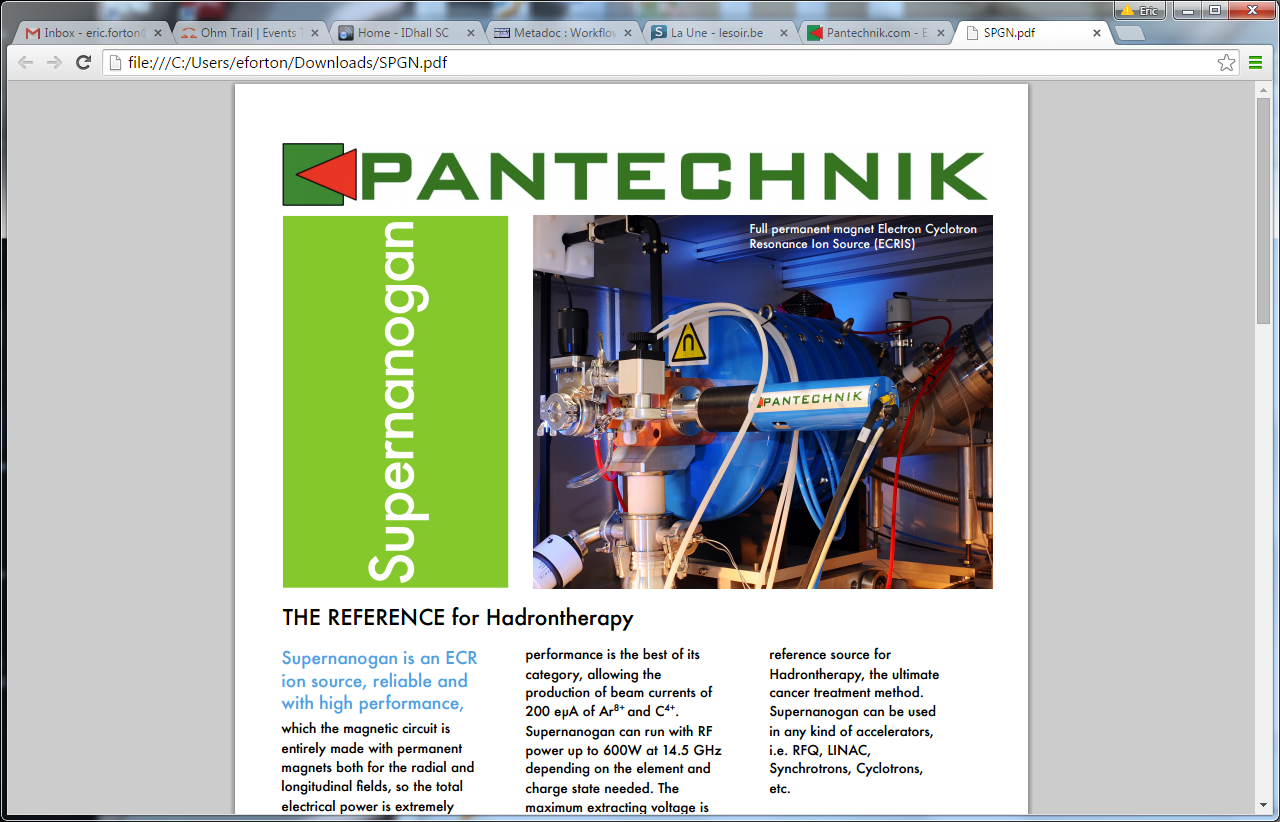 Injection Line overview
Multi-particle machine
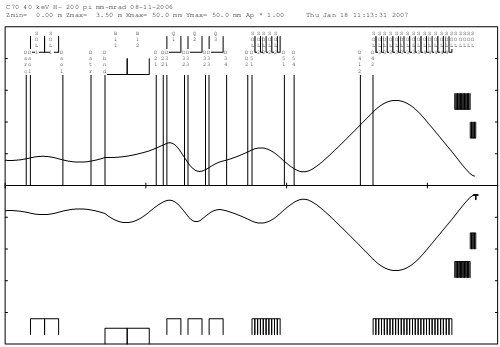 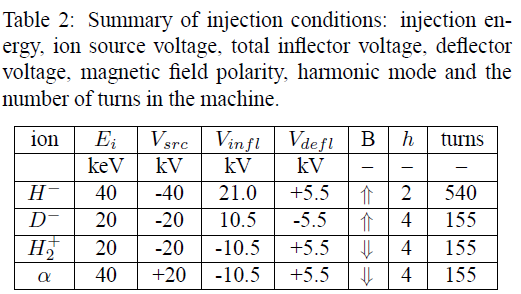 Quad triplet
solenoid
Buncher
solenoid
90°bend
solenoid
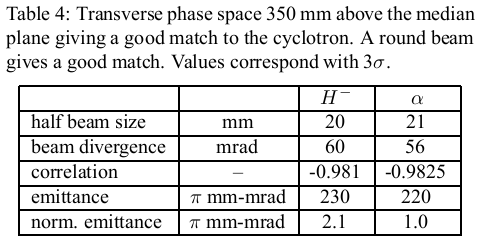 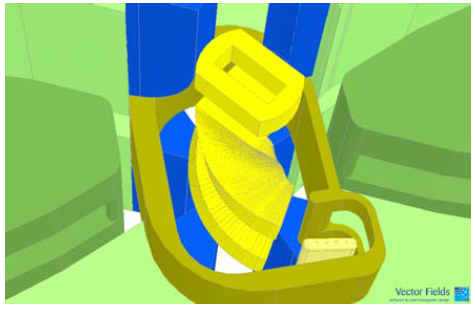 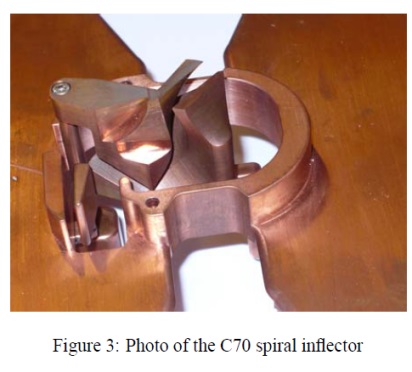 « good match »: particle accepted for more than 50 turns)
[Speaker Notes: Injection efficiency: 10-20%
Acceptance for H- 43-22 pi mm mrad
For He: 23 pi mm mrad]
Injection line overview
Proton only: simplified design
H- proton source and injection (same as high current Cyclone 30 HC)
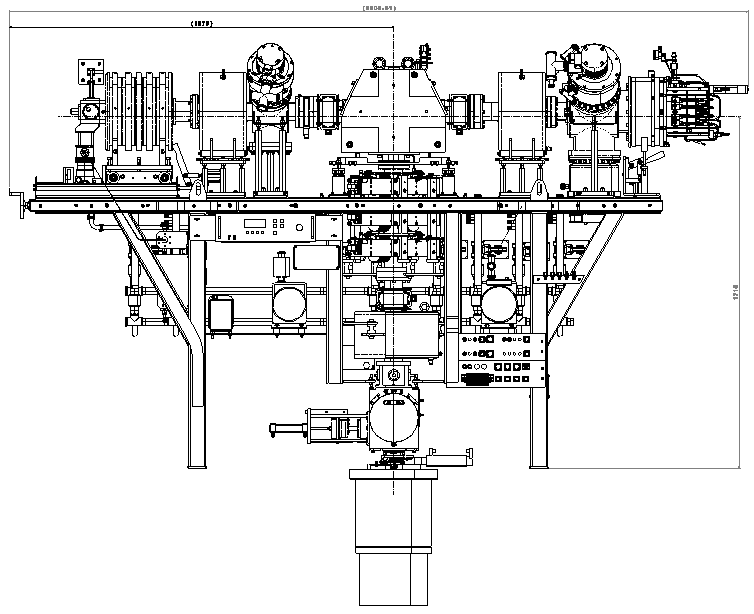 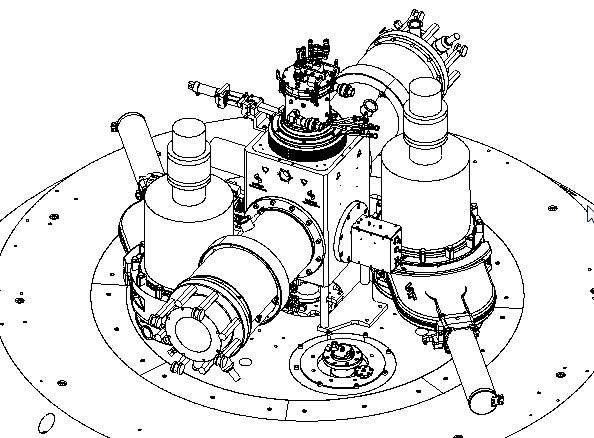 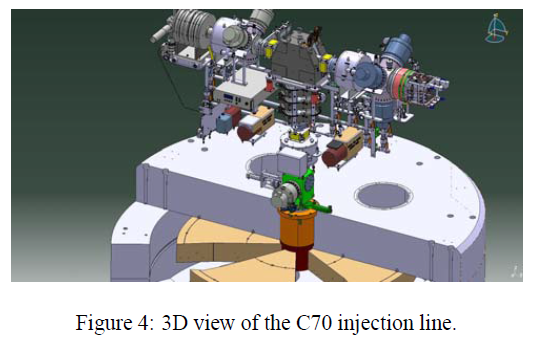 Injection line overview
Proton only, cont’d
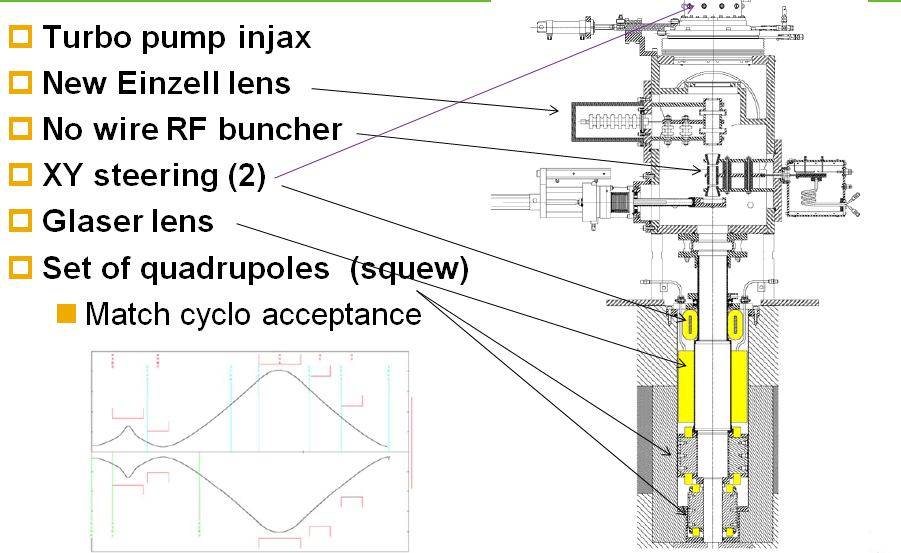 Magnet
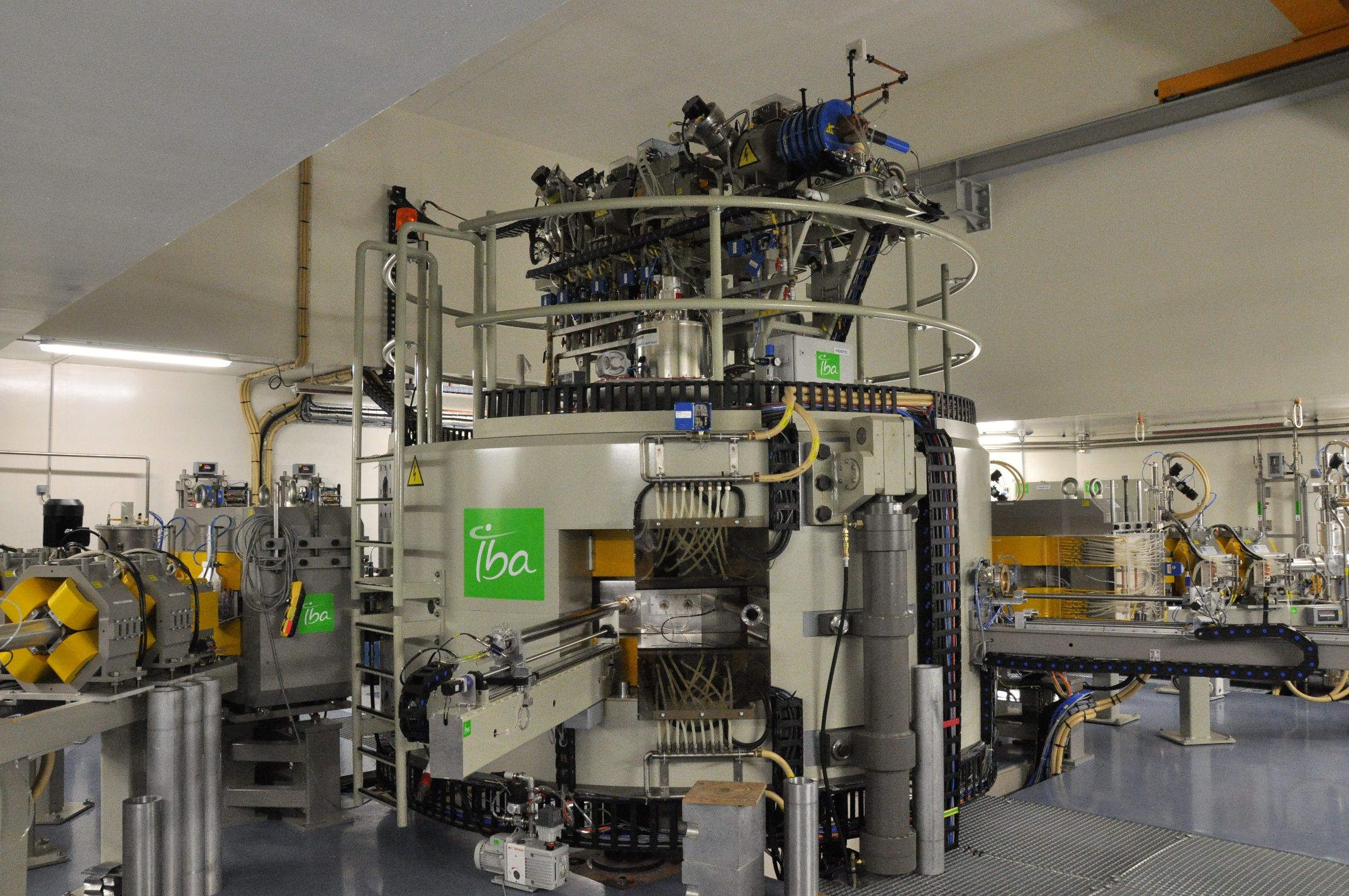 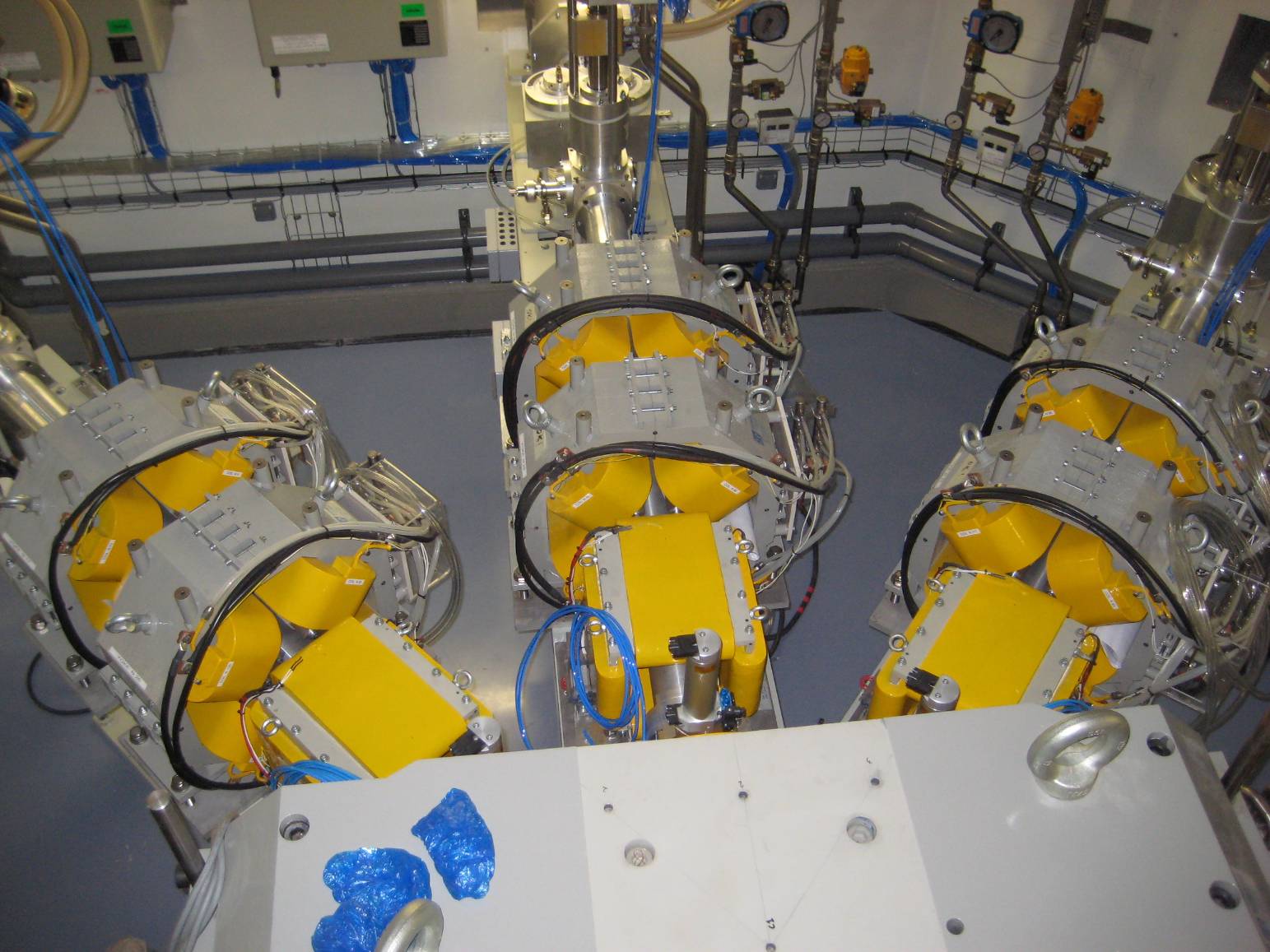 Magnet
Multi-particle machine
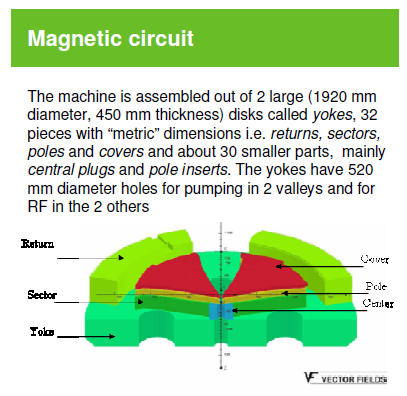 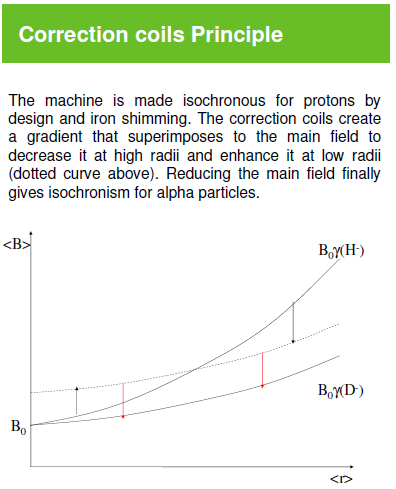 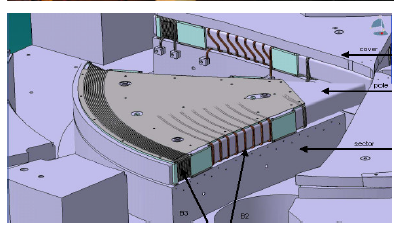 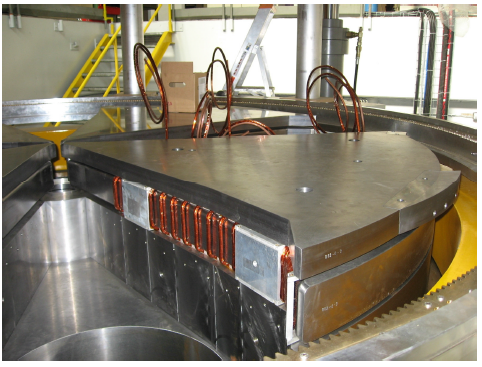 Magnet : compromise for all particle
Computation, CA Design and engineering
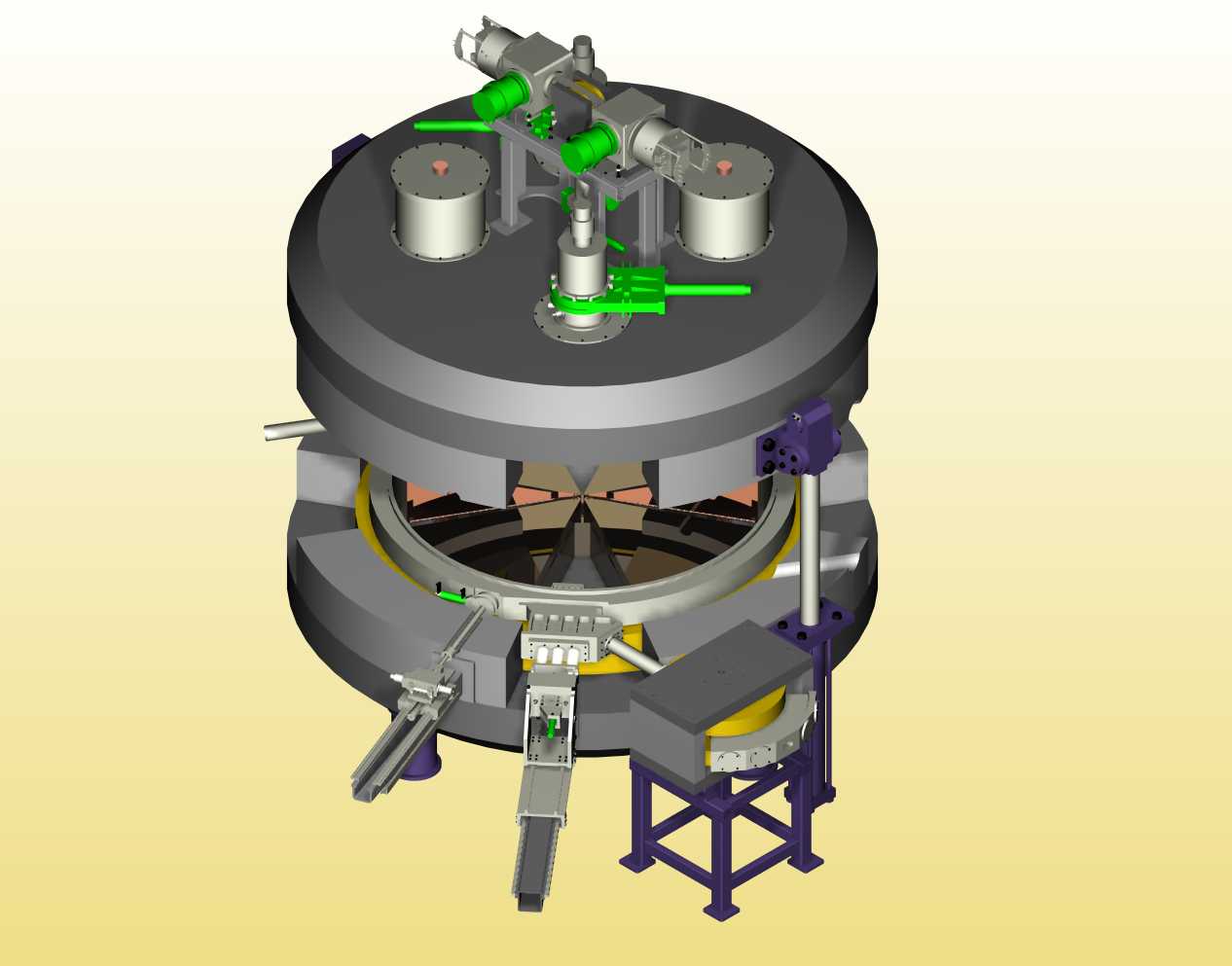 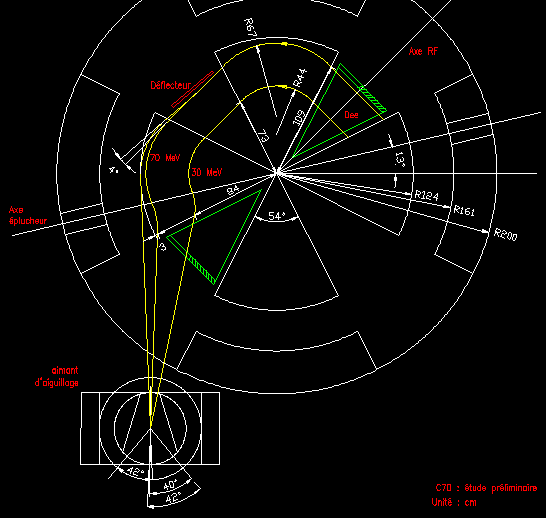 Magnet
Main differences between proton only and multi-particle
Yokes/flux returns in 1 piece
No more compensation coil
No more pole extension (He++ focalisation)
Optimisation of pole thickness and profile
Gap increasing (30mm ->40mm)
Why?
Assembly optimised
Better vacuum level
Reduce power consumption (main coil + harmonic coils)
Improve vacuum pumping
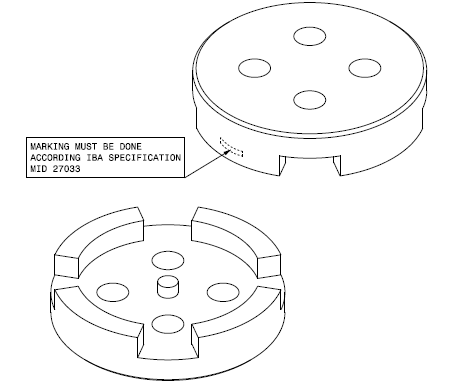 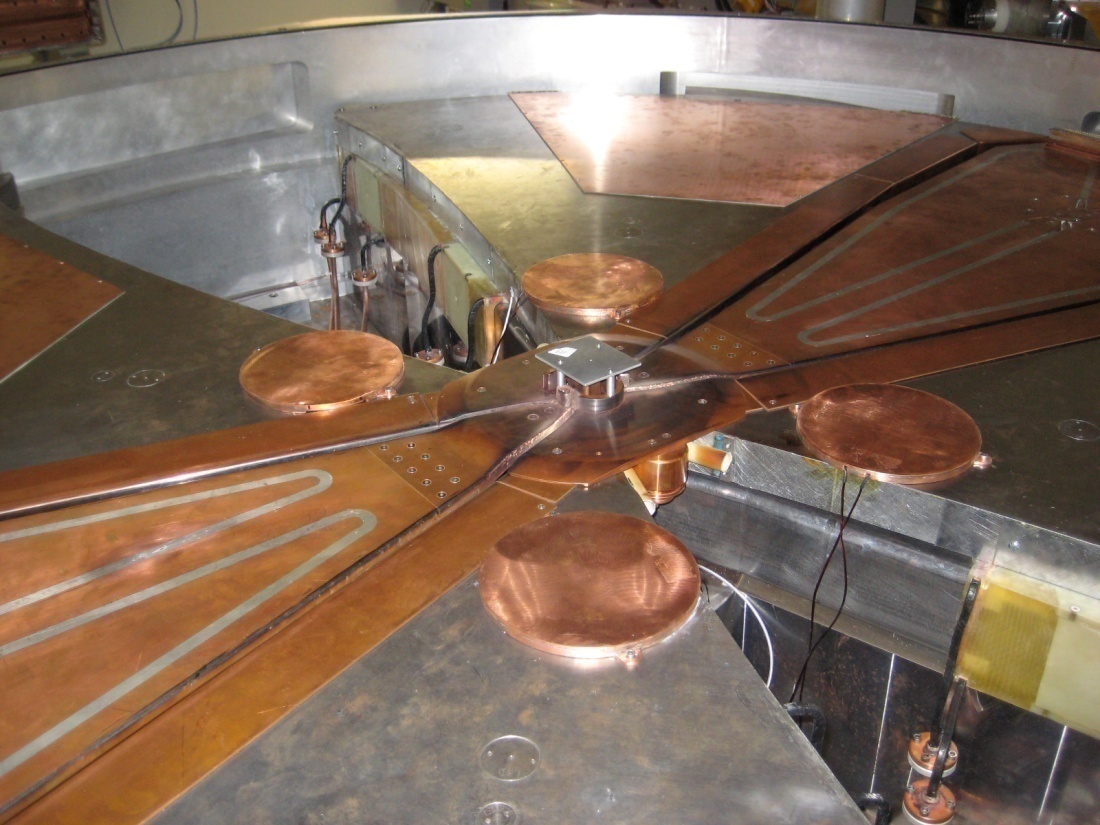 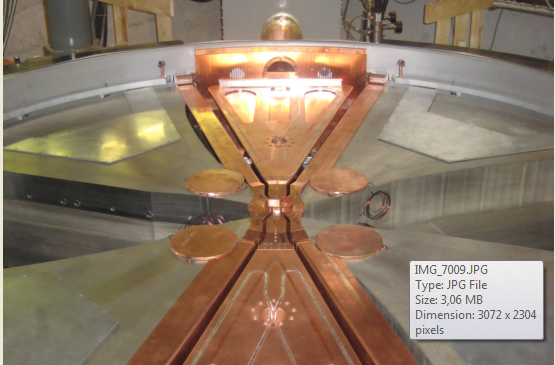 RF system
Cyclone 70Xp - ~30 MHz in H2 for protons, H4 for M/Q=2
Different stem configurations have been tested in order to find the best compromise between mechanical/RF/beam parameters.

Large number of turns for protons; possible higher losses in acceleration
Arronax case (H2)

V Dee centre: 65kV
#of turns: 625
P Diss.: 20kW (measured)
RF system
Cyclone 70Xp - H2 for protons, H4 for M/Q=2
Harmonic 2 for proton acceleration – 30Mhz (compromize with other particles)
Inductive coupling (in the pit)
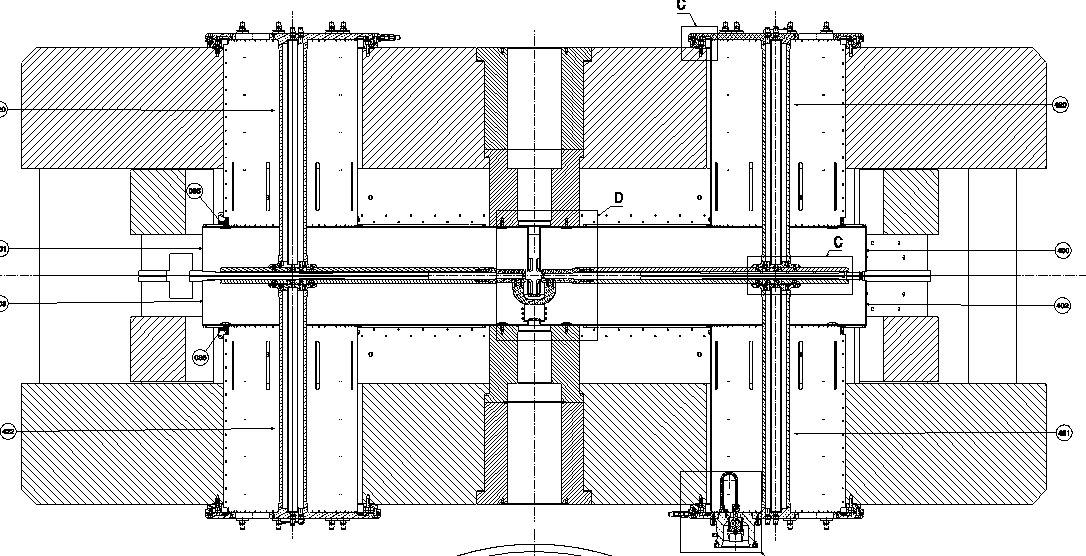 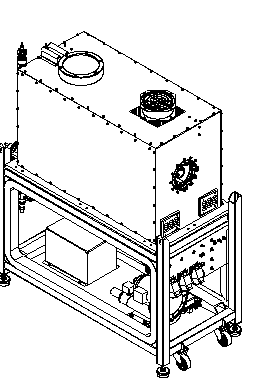 RF system – proton only
Protons on 4th harmonic
RF H2->H4 allow to gain ~4% of transmission
Straight pillar 110mm (better rigidity)
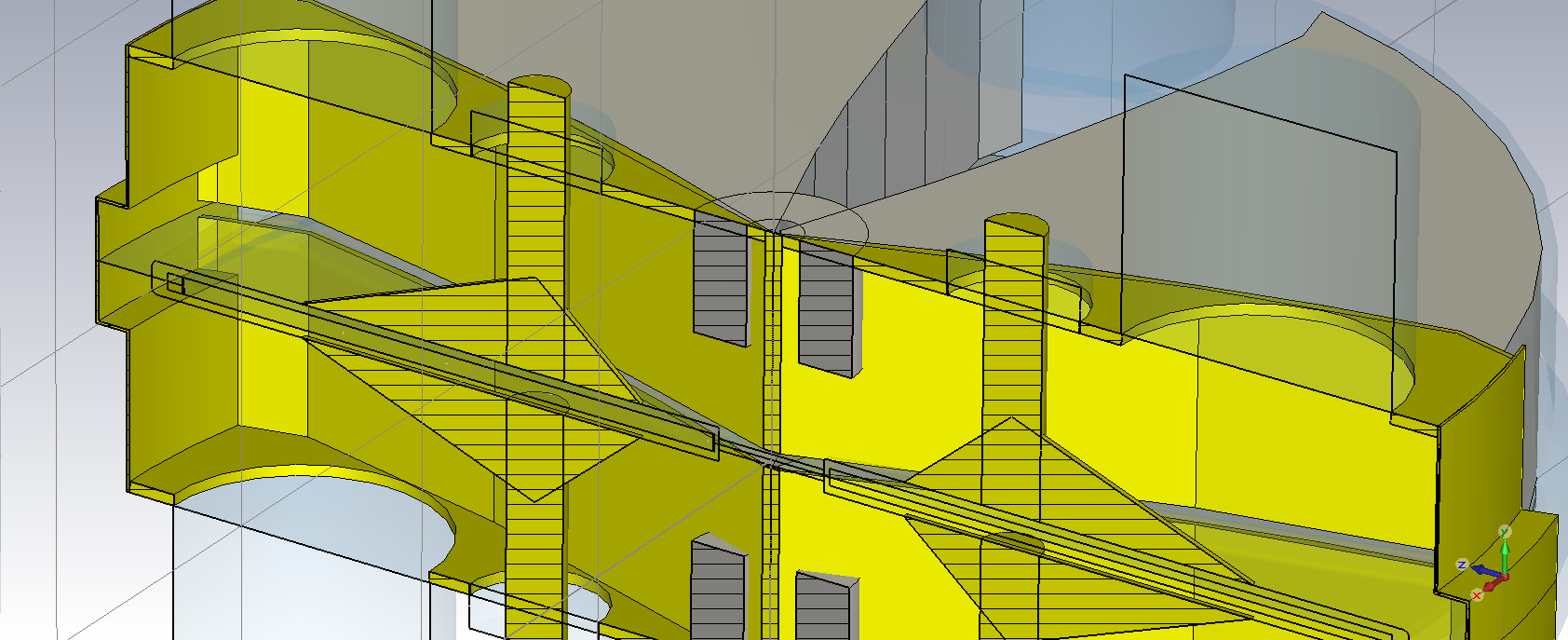 Vcentre: 50kV
P diss: 32.7kW
#of turns: 625=>321
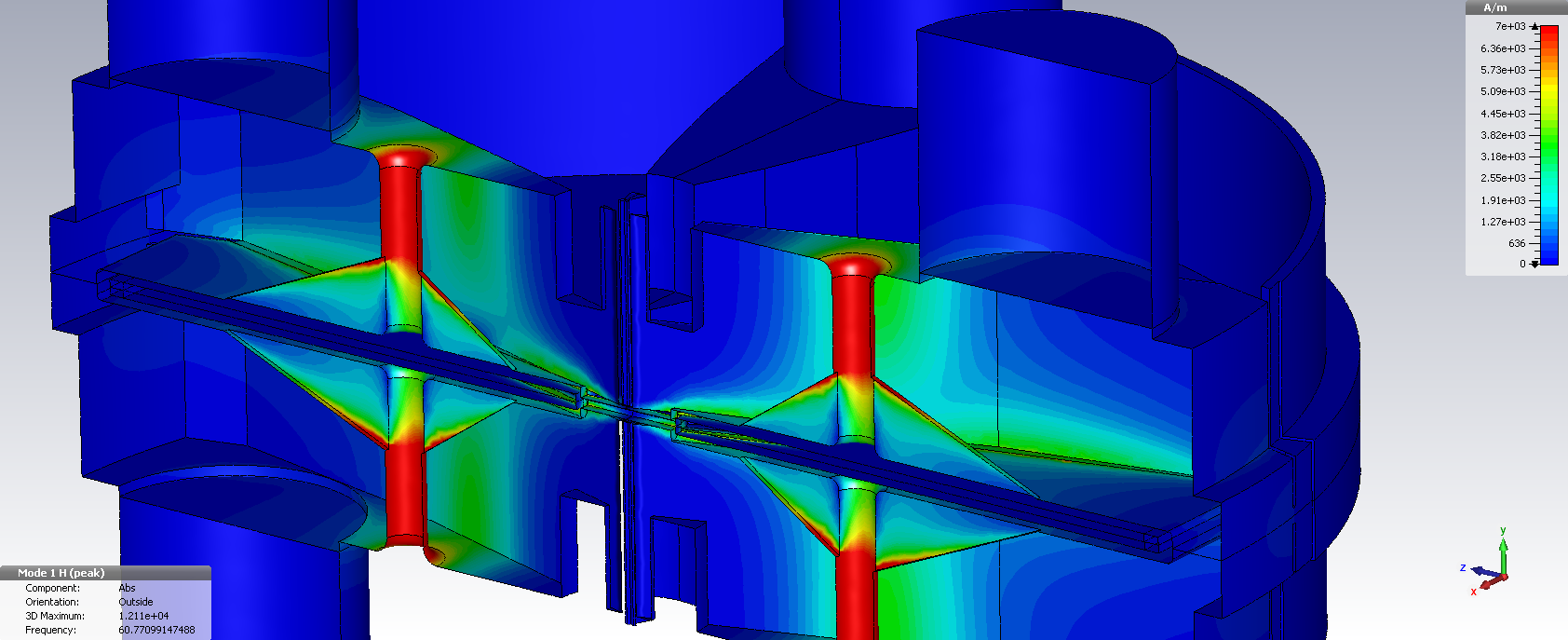 [Speaker Notes: Beam losses: 59% (of H2 cavities)]
RF system – proton only, while we’re busy with it…
Direct FPA coupling to Dee: more stable system
Cyclone 30HC amplifier 
Coupling in median plane
no asymmetry between cavities
low amplifier and coupler dissipation at 80 kW total RF (100 kW available)
only one cavity tuning at the opposite side of the coupler.
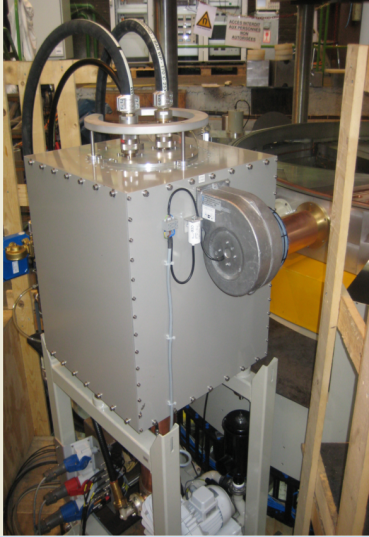 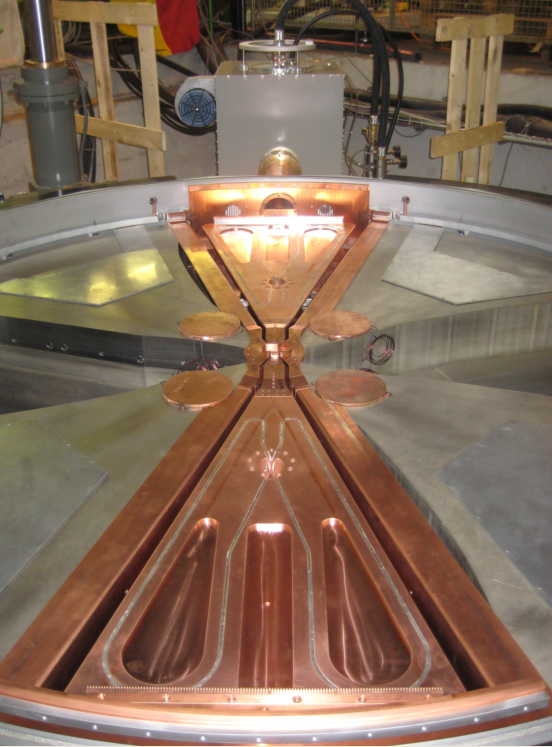 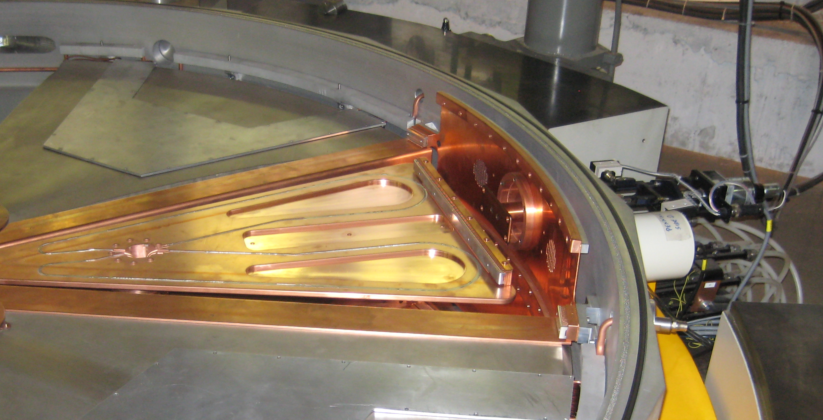 Extraction systems
Electrostatic deflector
Electrostatic deflector is coupled to pole extensions for optics correction








We burned some of these during commissioning despite the cooled pre-septum (less turn separation than IsoDAR, so we cannot remove halo)
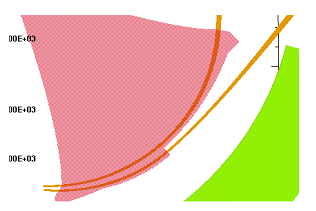 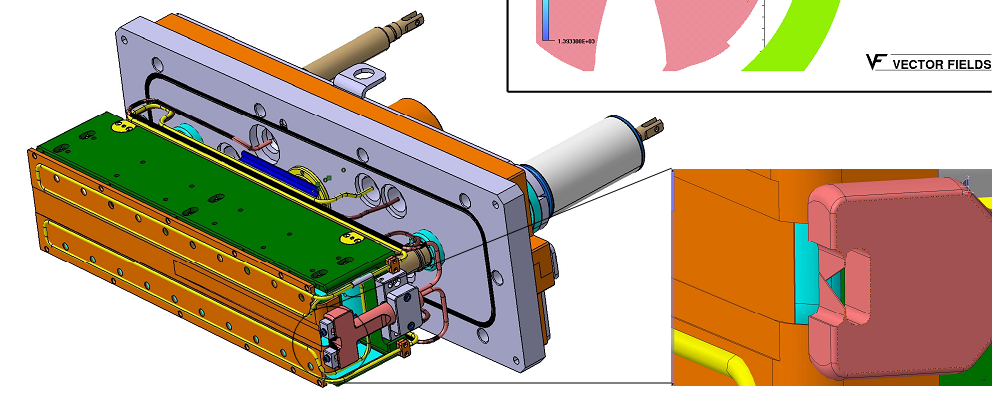 [Speaker Notes: IsoDAR: 300kW of RF… we have less than a third of IsoDAR power ang are more compact.]
Extraction systems
Dual stripping shaft and permanent radial probe
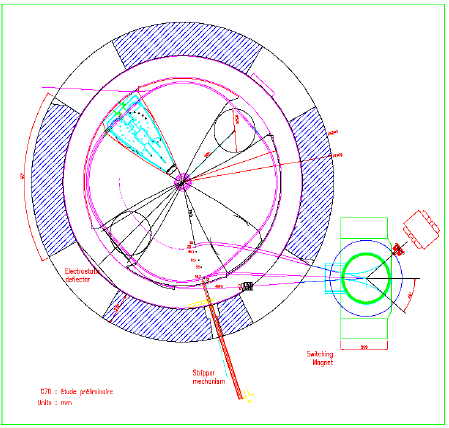 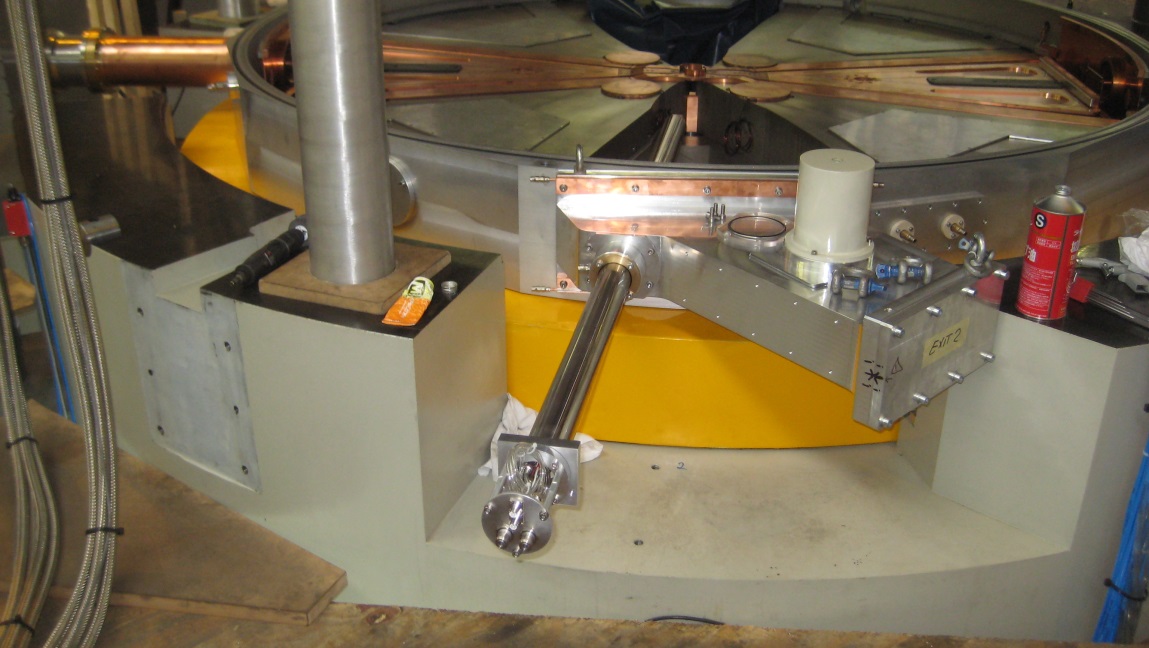 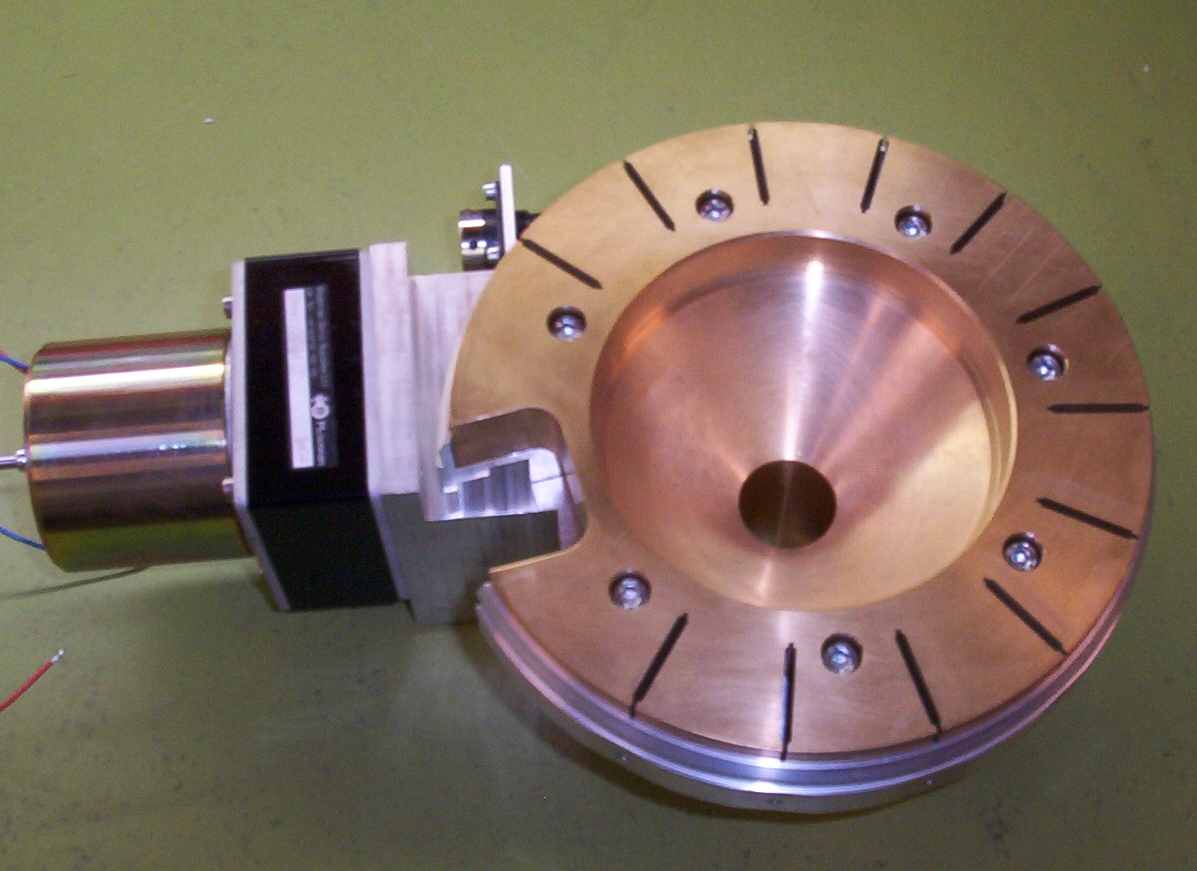 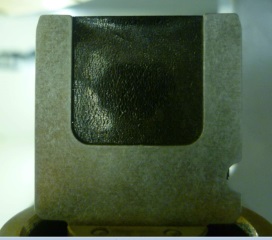